«Квиз»
Биология
30
10
20
Химия
10
30
20
Физика
20
10
30
Необходимо угадать, какая из картинок лишняя и объяснить почему
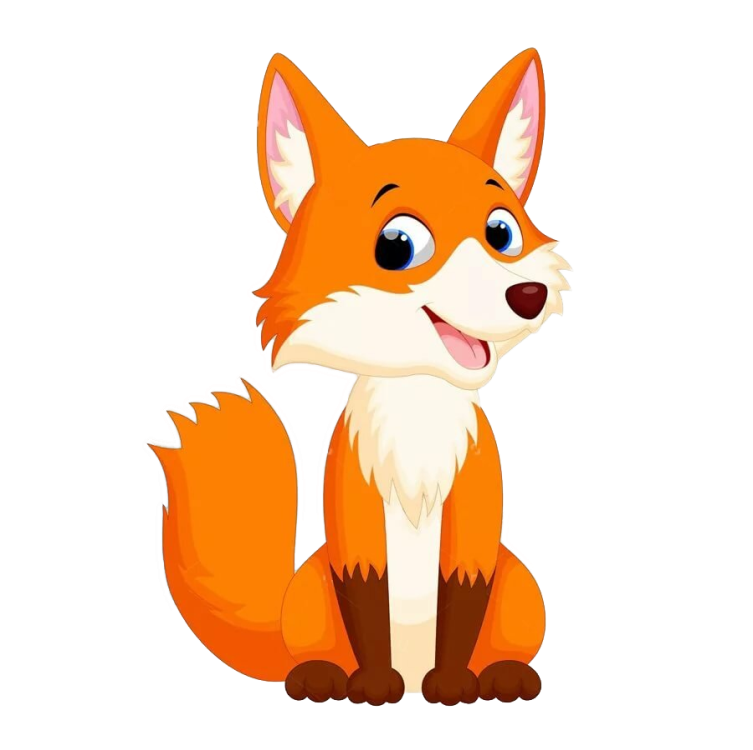 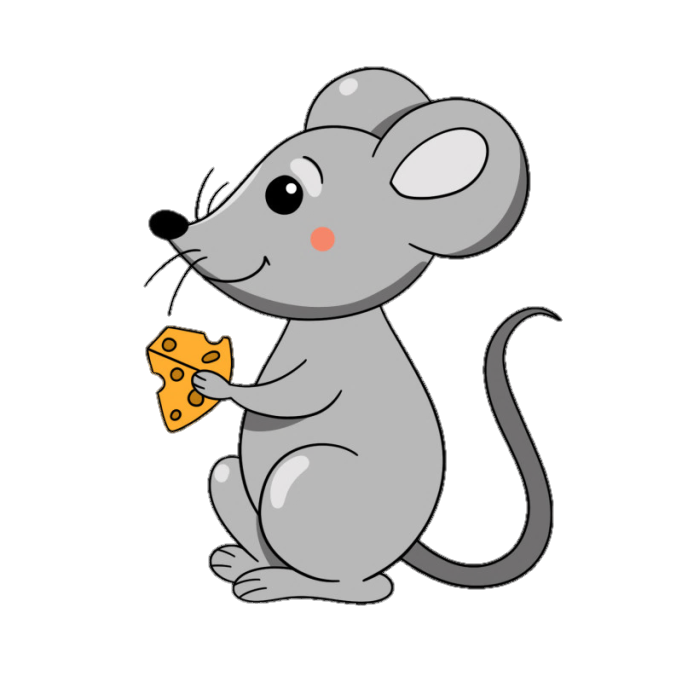 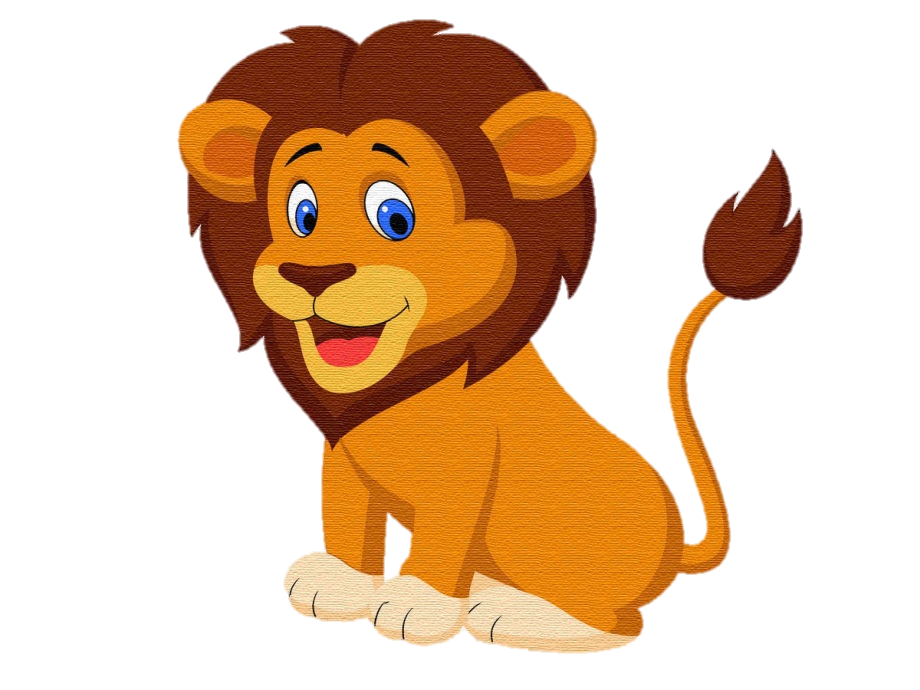 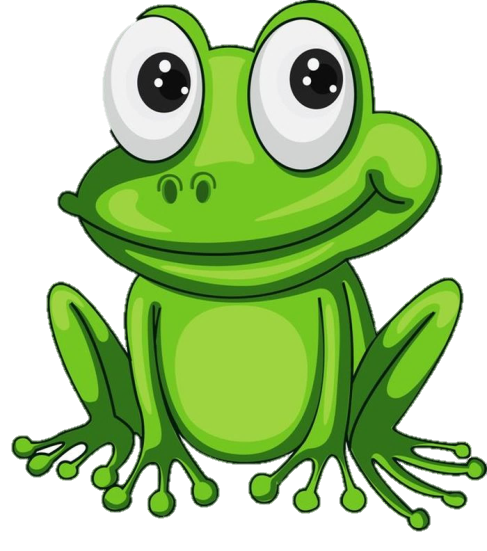 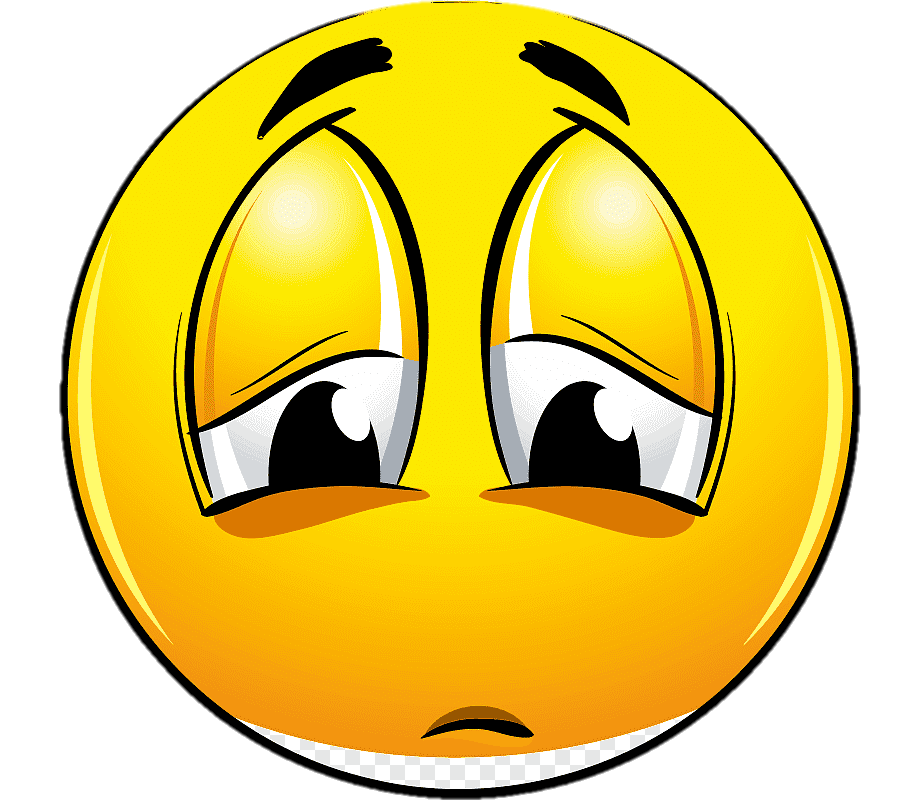 Неверно! 
Попробуй ещё раз
Лишняя лягушка, так как мышь, лиса и лев относятся к классу млекопитающие, а лягушка к классу земноводные
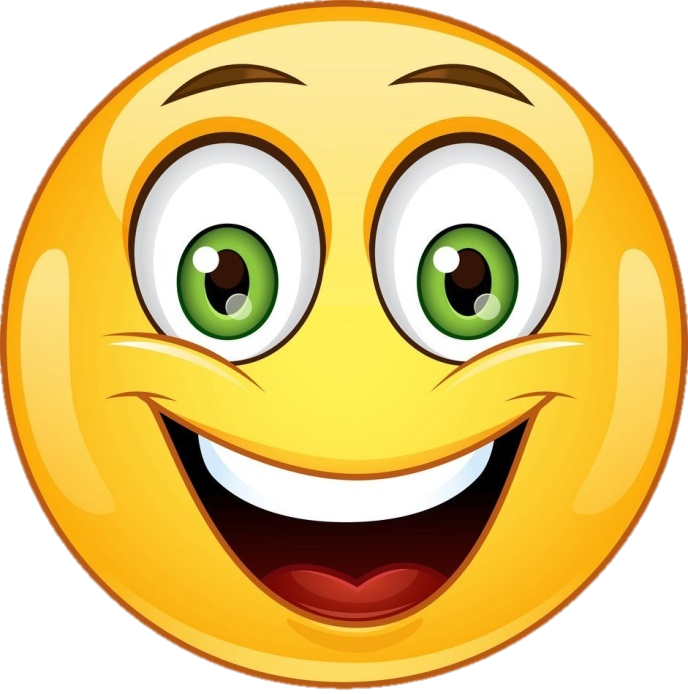 Верно! 
Ты большой молодец
Здесь вам необходимо разгадать шарады, назвать зашифрованные слова.
Первый рисует фигуры на льду,
А вот второго в конюшню веду.
Третий на крыше два ската скрепляет,
В море четвёртый живёт-поживает.
Пятый приветливо машет крылом,
Небо над лугом его синий дом.
Конёк
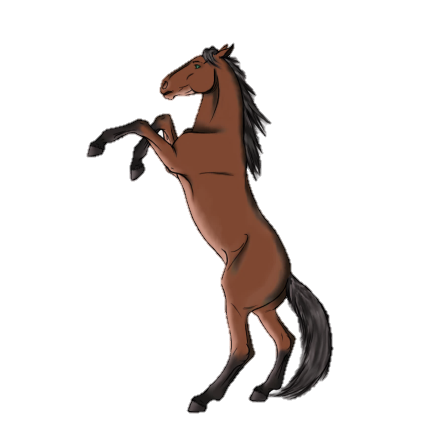 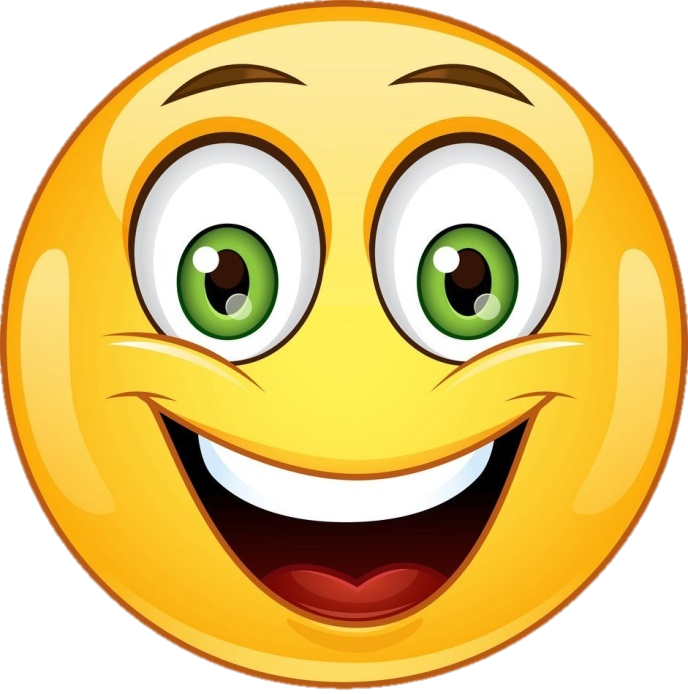 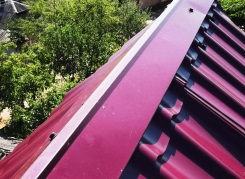 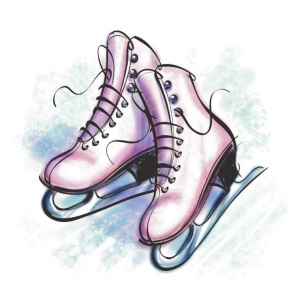 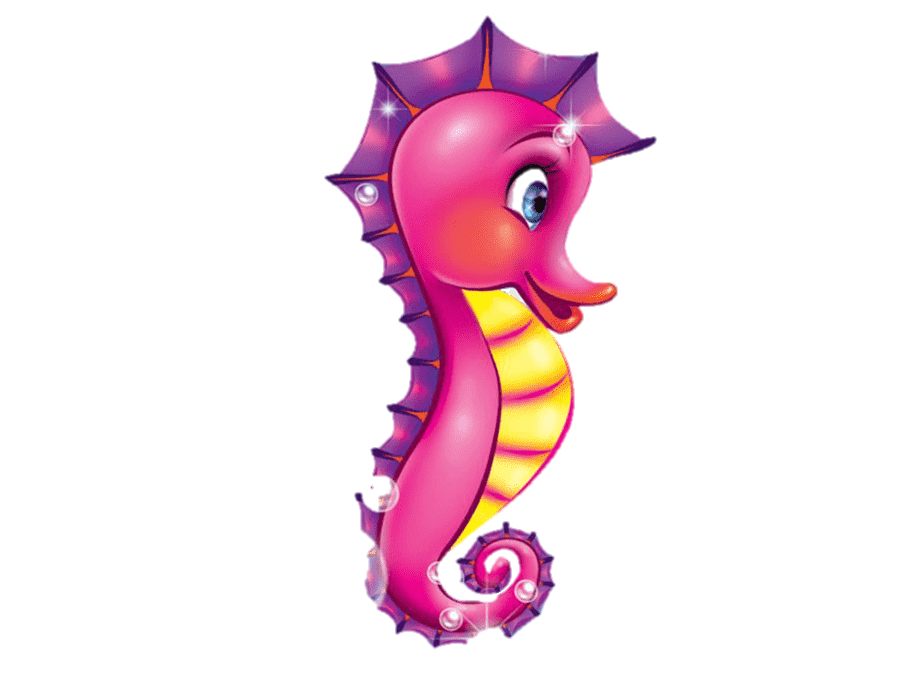 Верно! 
Ты большой молодец
Пользуясь подсказками, отгадайте самостоятельно слова и названия тех зверей, которые из них «убежали»
ГИ _ _ _ _ _ (правила сохранения здоровья)
П _ _ _ _ ОК (небольшой населённый пункт)
Г_ _ _ _ _ (часть ноги от колена до стопы)
БРА _ _ _ _ ЕР (охотник вне закона)
ГЛЮ _ _ _ _ (виноградный сахар в плодах, мёде)
Гиена
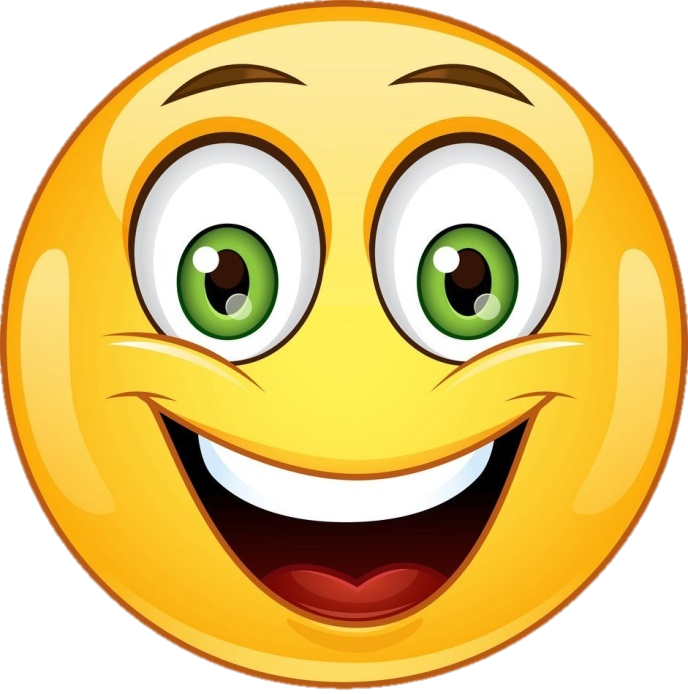 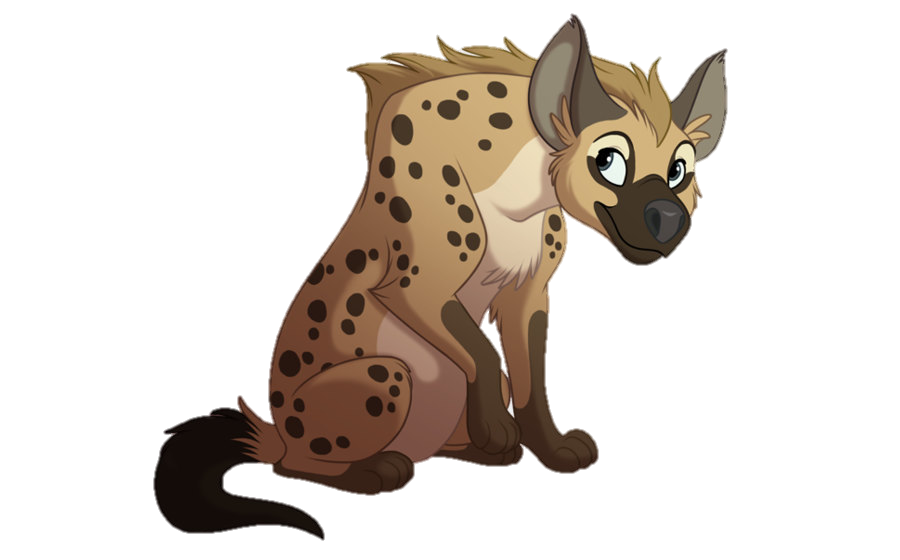 Верно! 
Ты большой молодец
Осёл
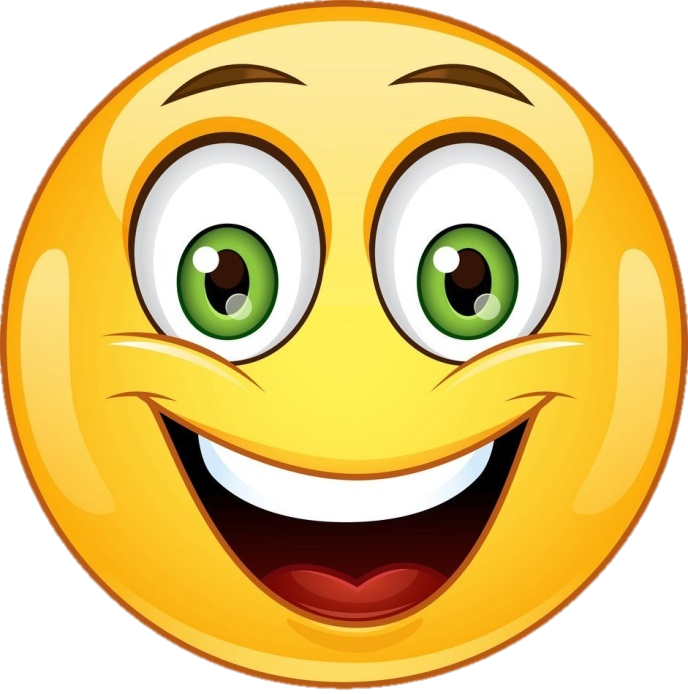 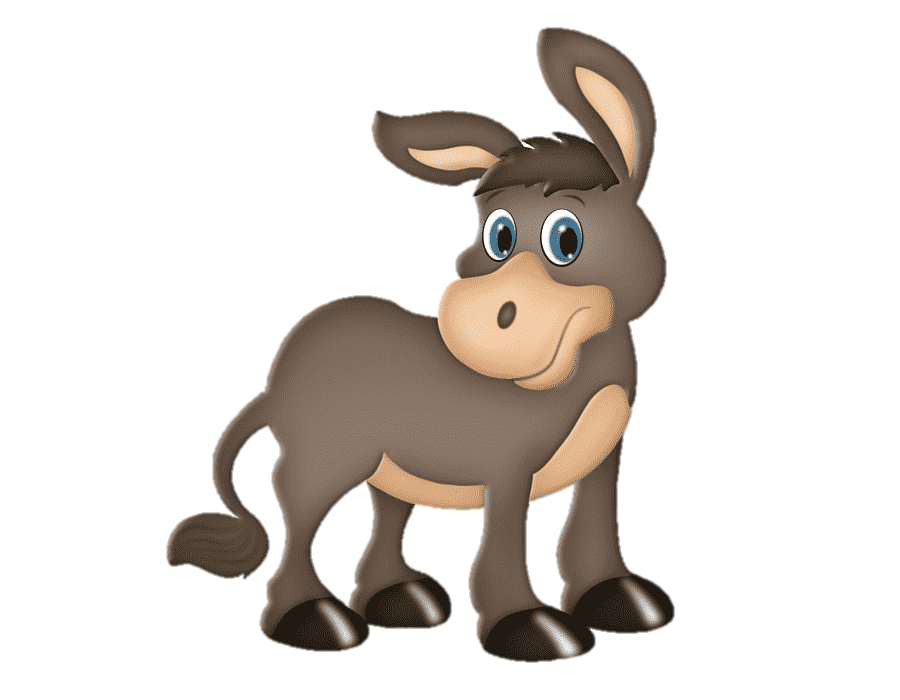 Верно! 
Ты большой молодец
Олень
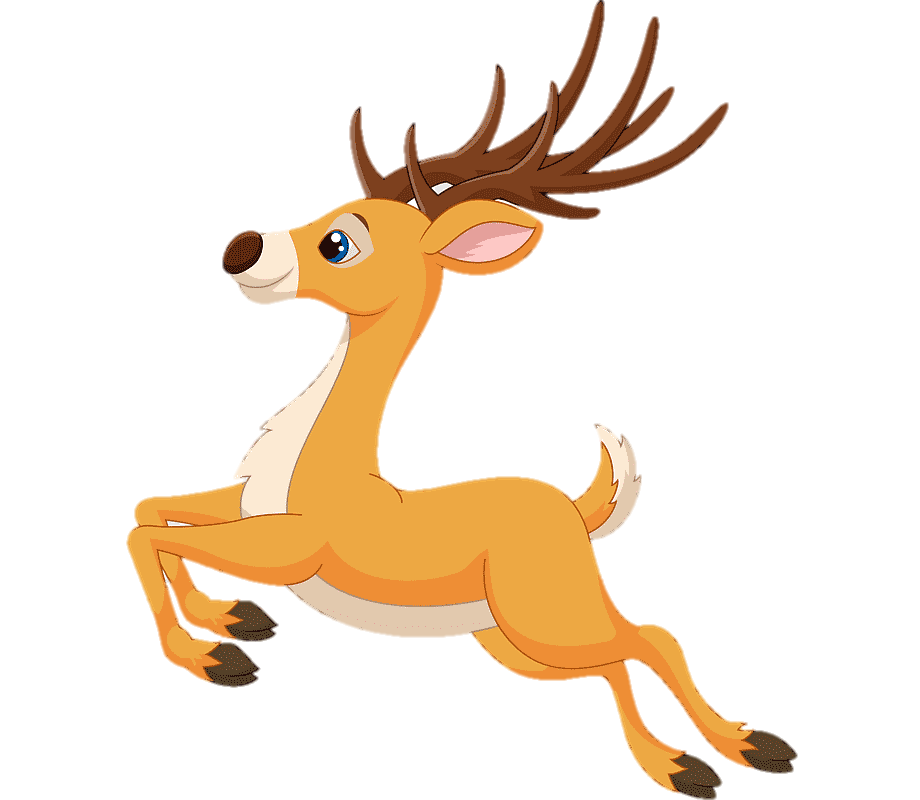 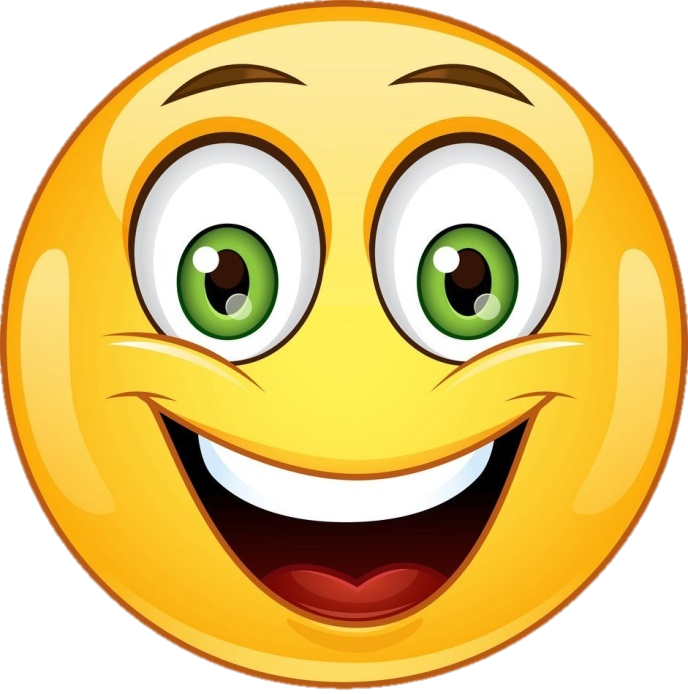 Верно! 
Ты большой молодец
Конь
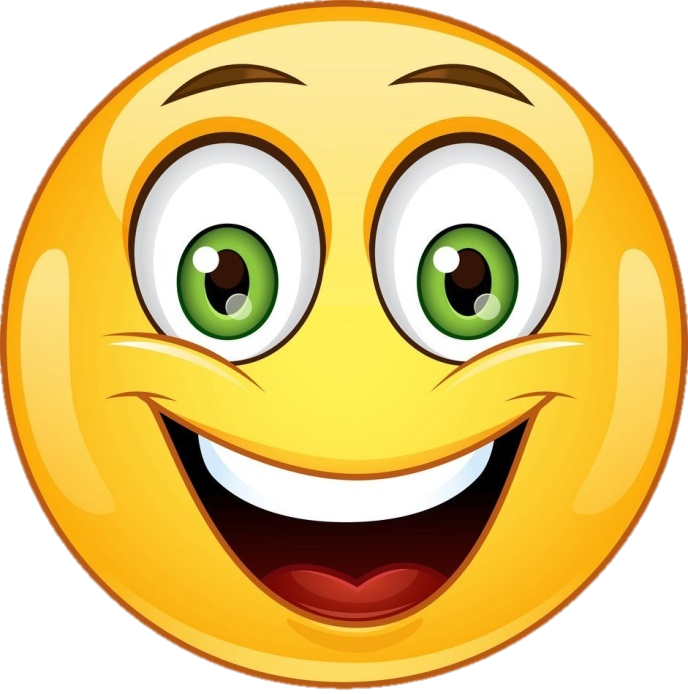 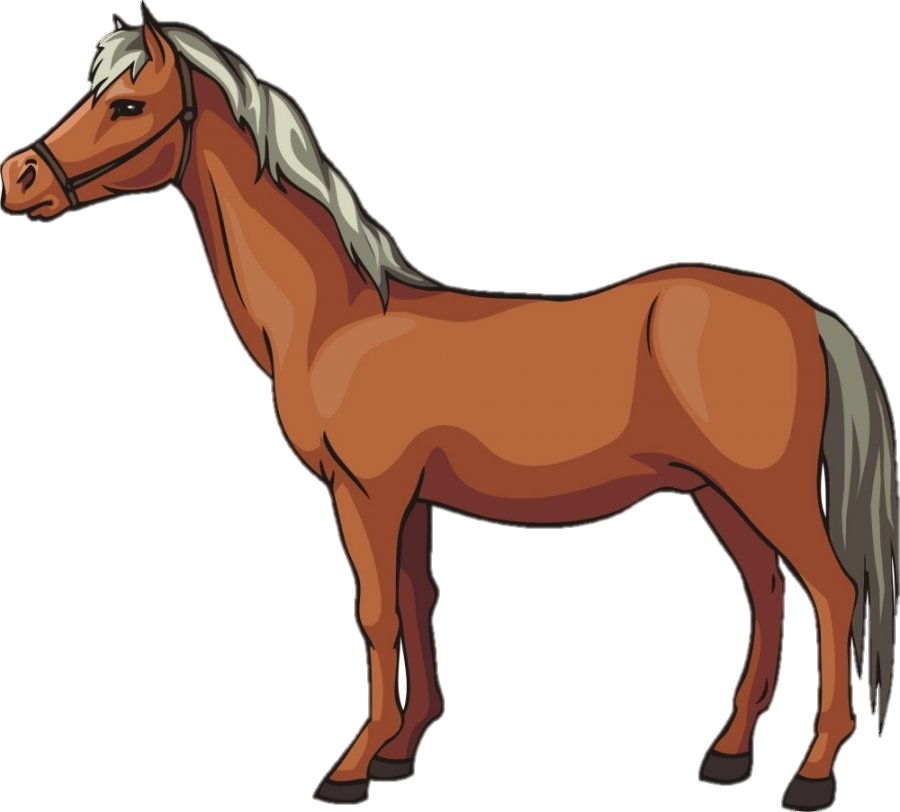 Верно! 
Ты большой молодец
Коза
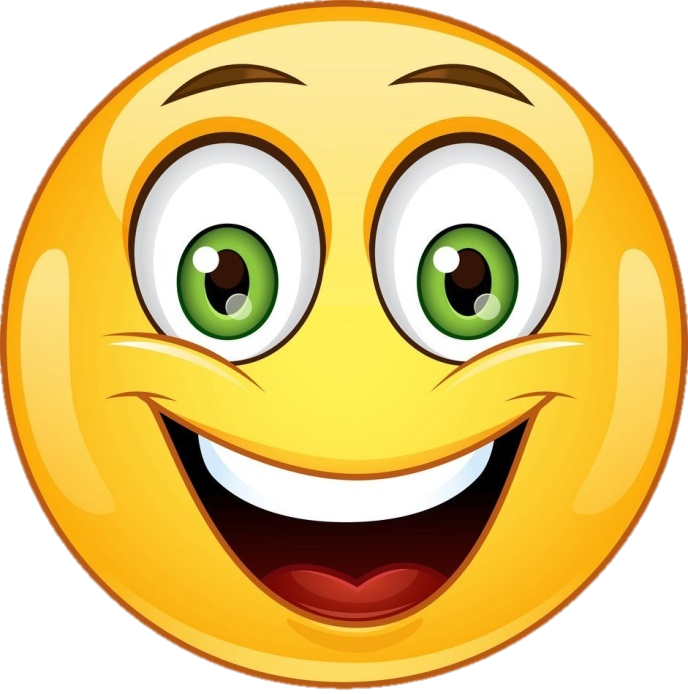 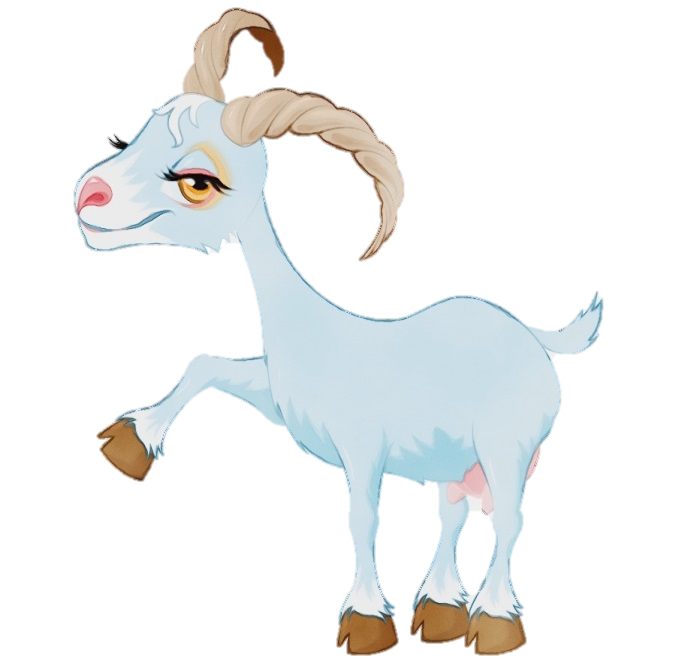 Верно! 
Ты большой молодец
Ответить на вопрос
Первый элемент Периодической системы Д.И. Менделеева
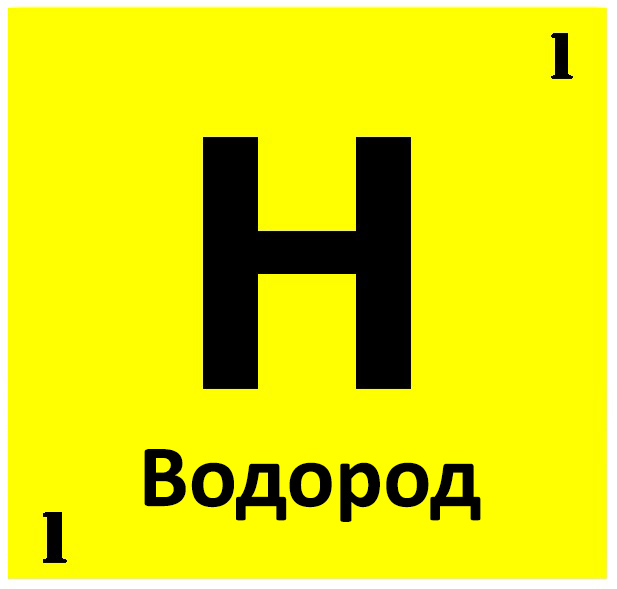 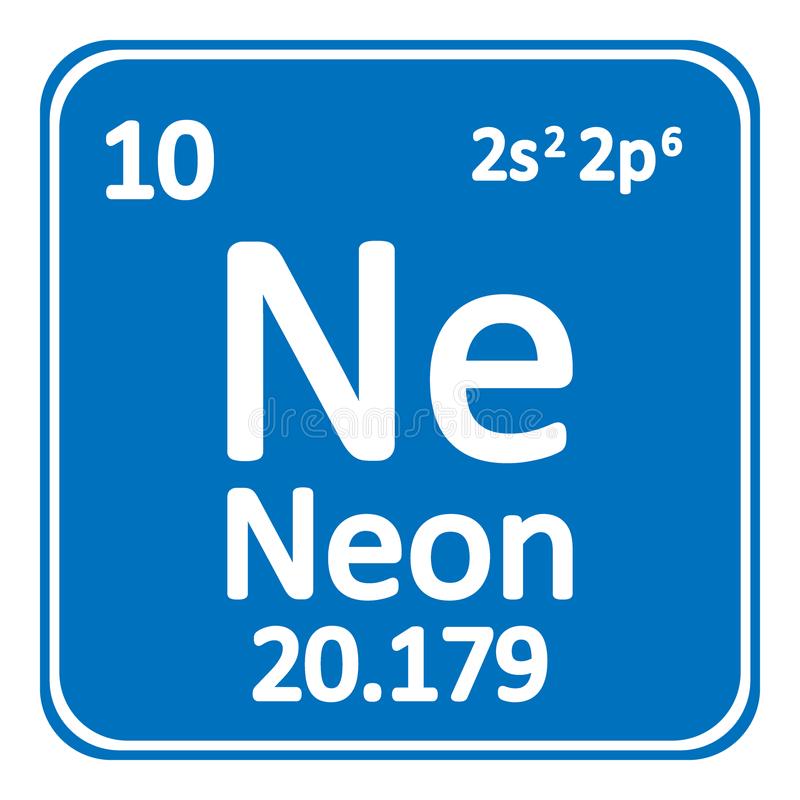 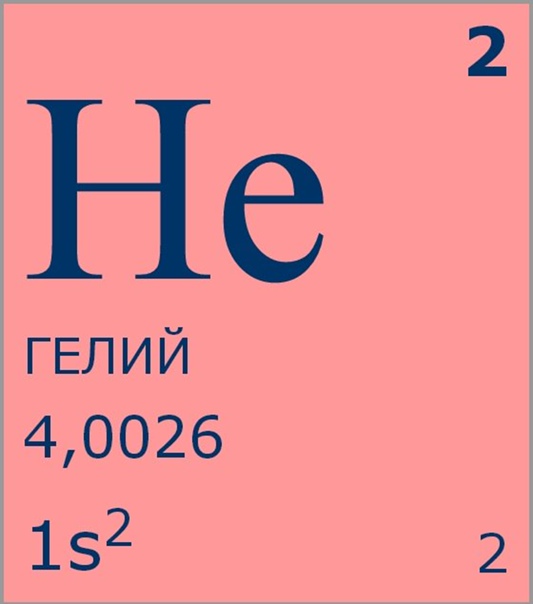 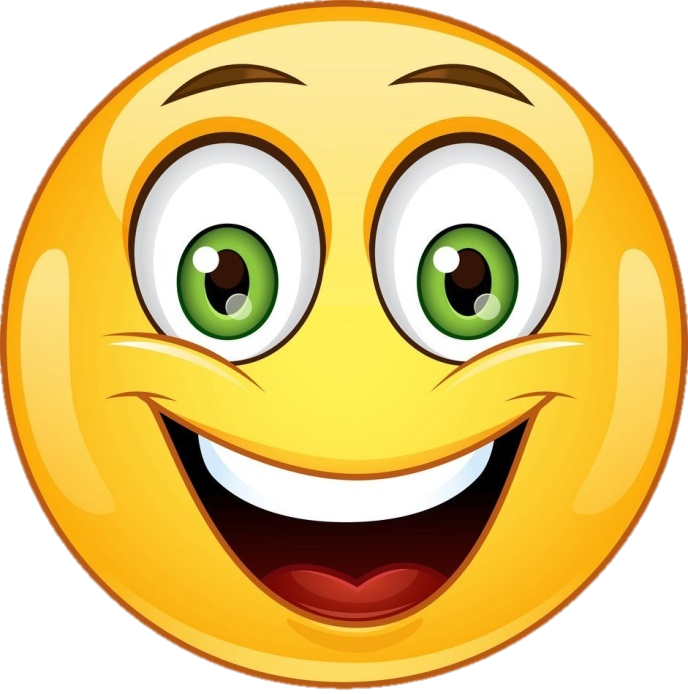 Верно! 
Ты большой молодец
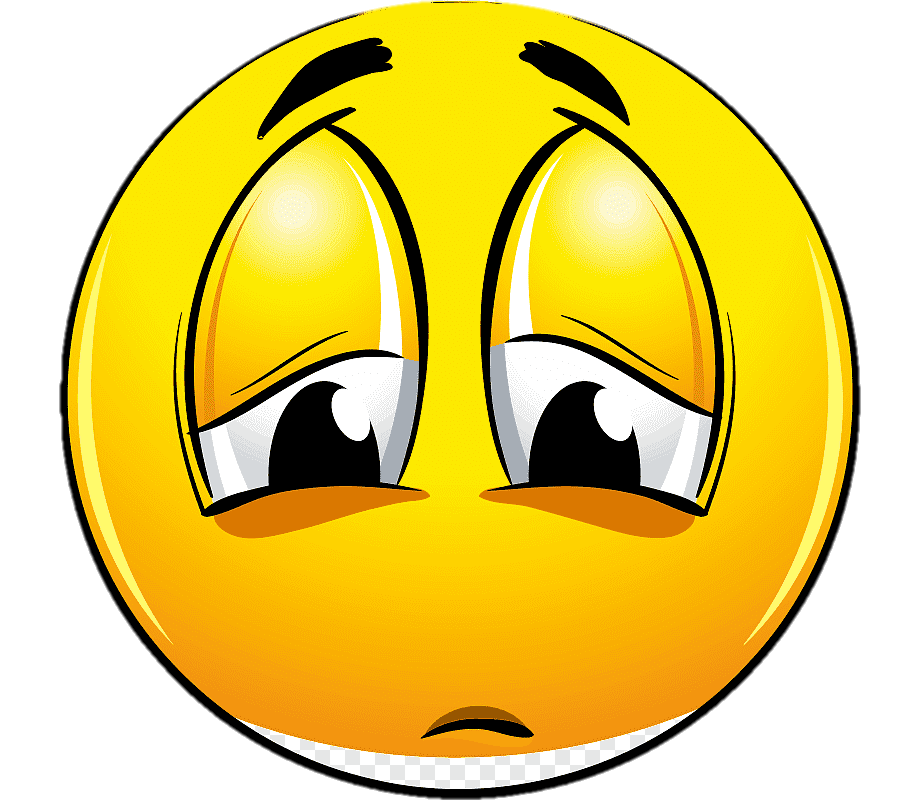 Неверно! 
Попробуй ещё раз
Отгадайте химическую загадку
Меня в составе мрамора найди,Я твёрдость придаю кости,В составе извести ещё меня найдёшьТеперь меня ты, верно, назовёшь.
Кальций
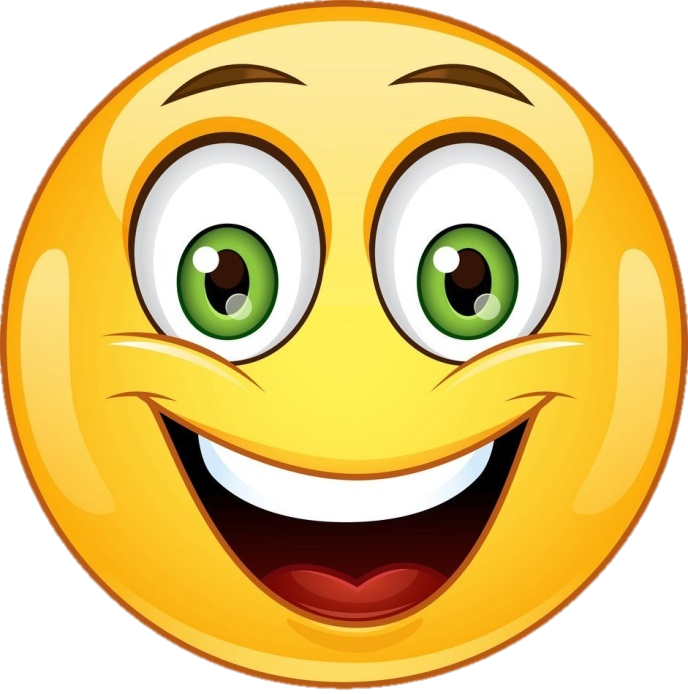 Верно! 
Ты большой молодец
Узнайте вещество или элемент
СЛИКОДОР – без этого вещества не проживёте и десяти минут
ОРРЕБЕС – блестит, а не золото
ДОРОВОД – этот элемент широко распространен в космосе
Кислород
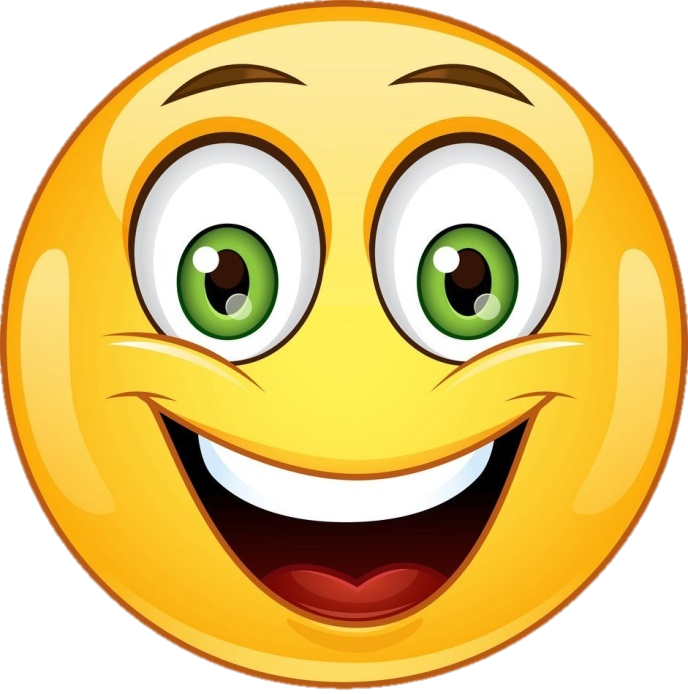 Верно! 
Ты большой молодец
Серебро
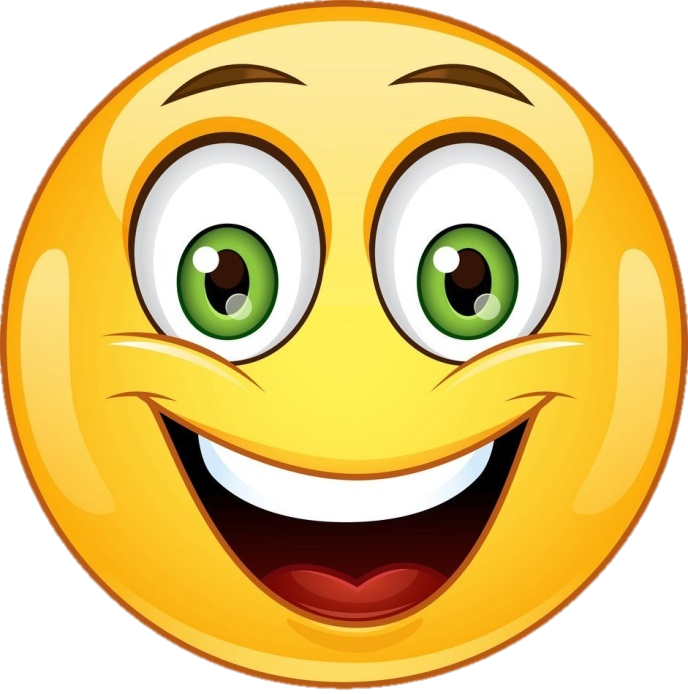 Верно! 
Ты большой молодец
Водород
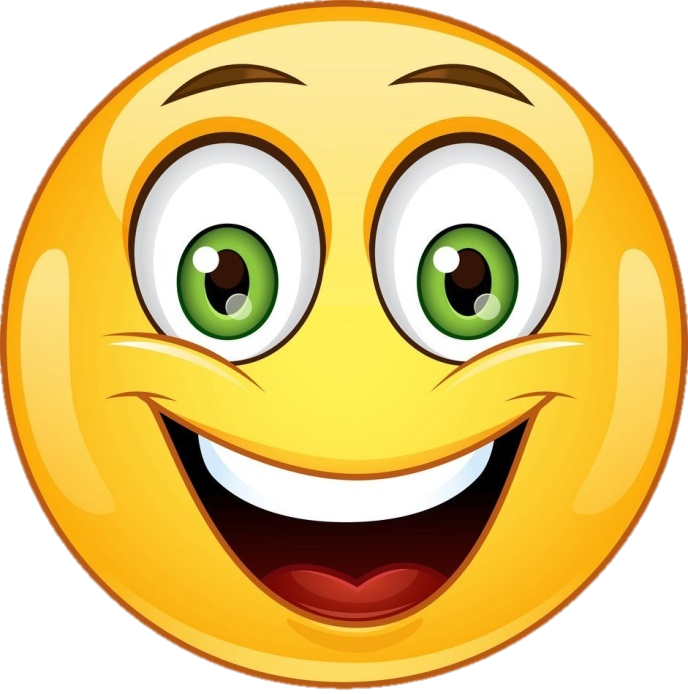 Верно! 
Ты большой молодец
Выбрать правильный ответ
Какую физическую величину обозначает буква F?
Плотность
Силу
Напряжение
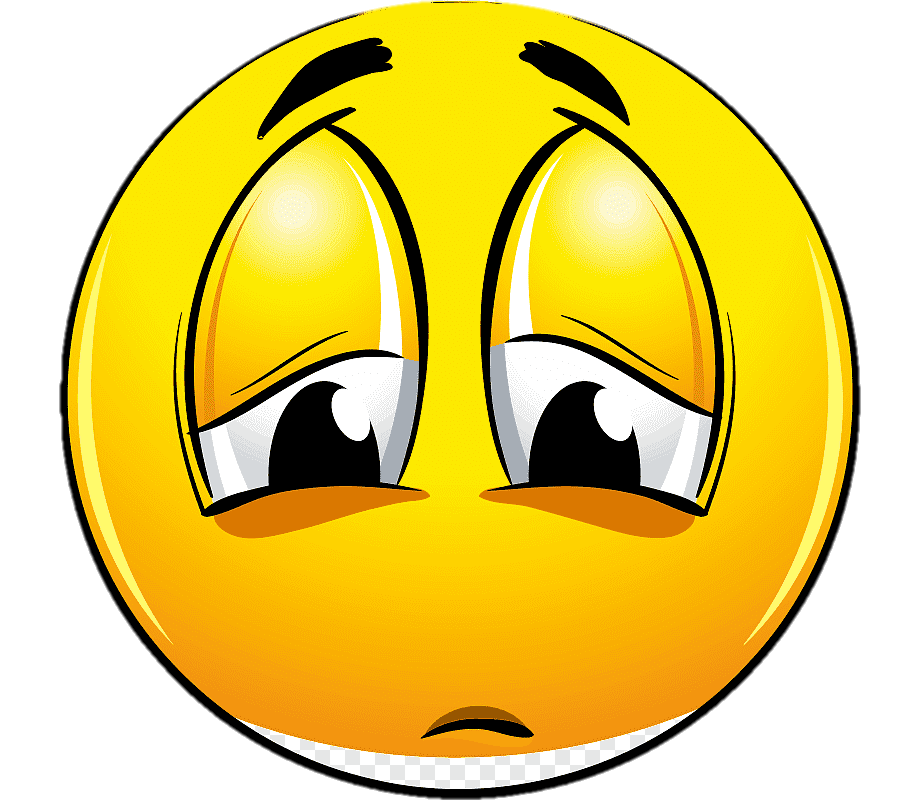 Неверно! 
Попробуй ещё раз
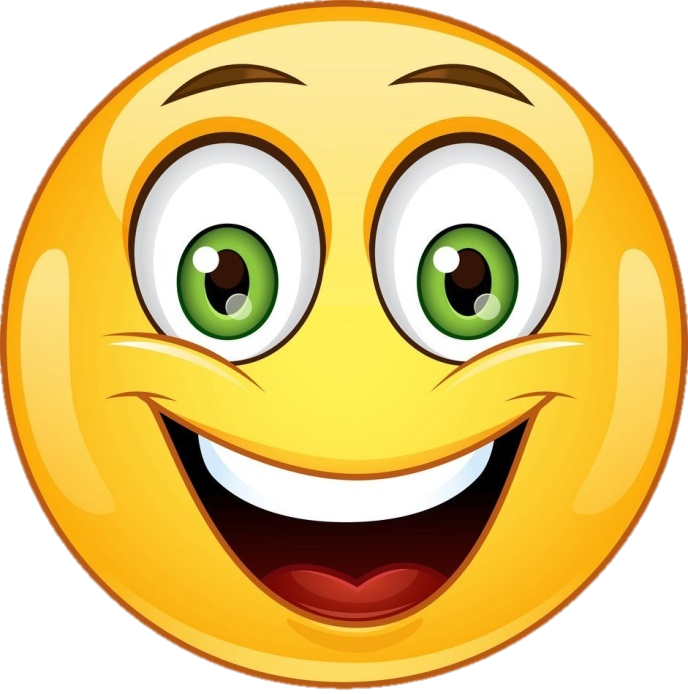 Верно! 
Ты большой молодец
Попробуйте угадать, о чём идёт речь
У каждого человека она есть. У кого-то больше, у кого-то меньше;
Эта величина не векторная, а скалярная;
У кого она большая, сидят на диетах
Оно течёт, как река, только в одном направлении;
Его можно повернуть назад , но только в сказках;
Измеряют часами
Масса
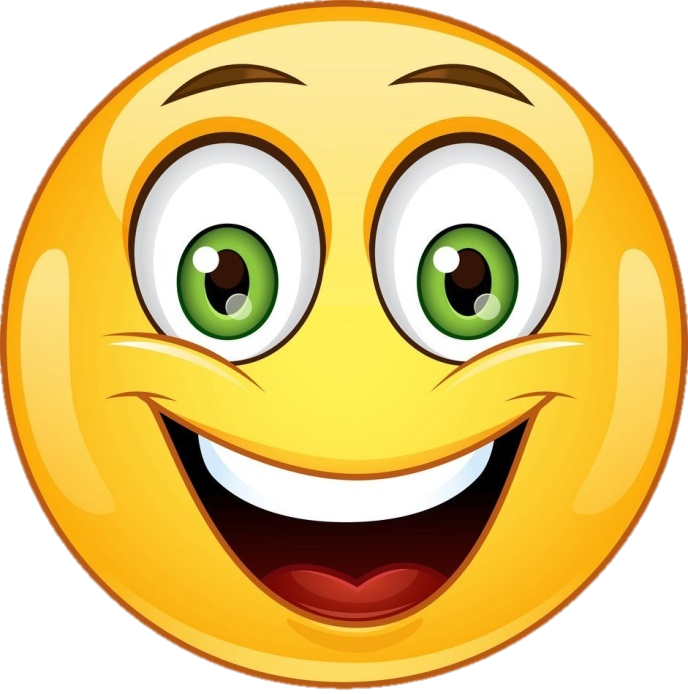 Верно! 
Ты большой молодец
Время
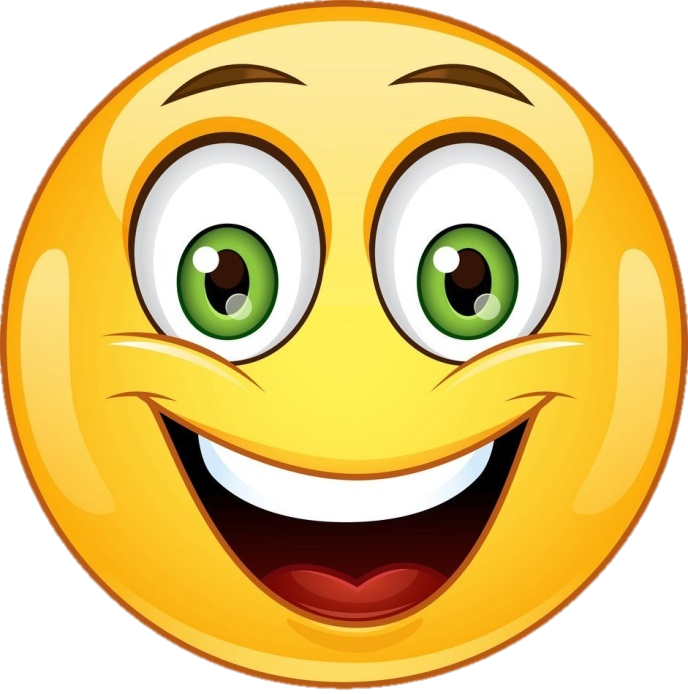 Верно! 
Ты большой молодец
Ответь на вопрос
По легенде, ему принадлежит возглас «Эврика!», прозвучавший вслед за сделанным открытием?
Архимед
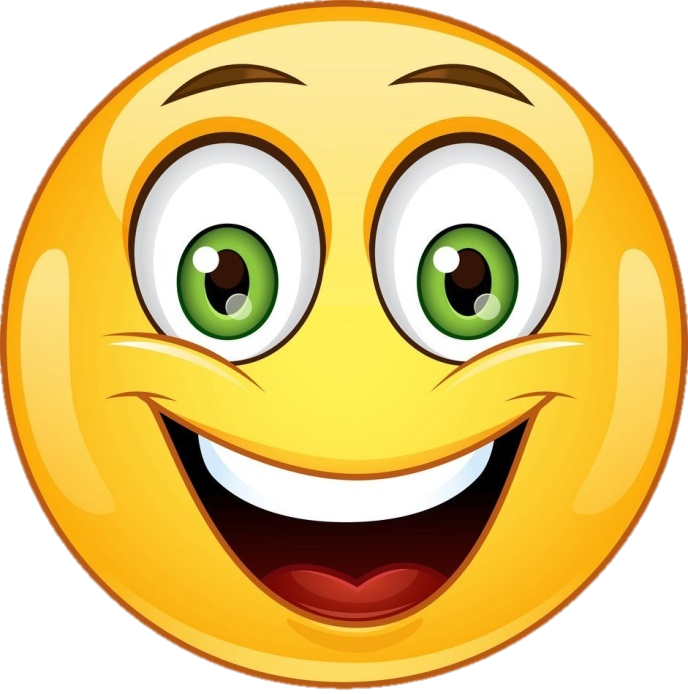 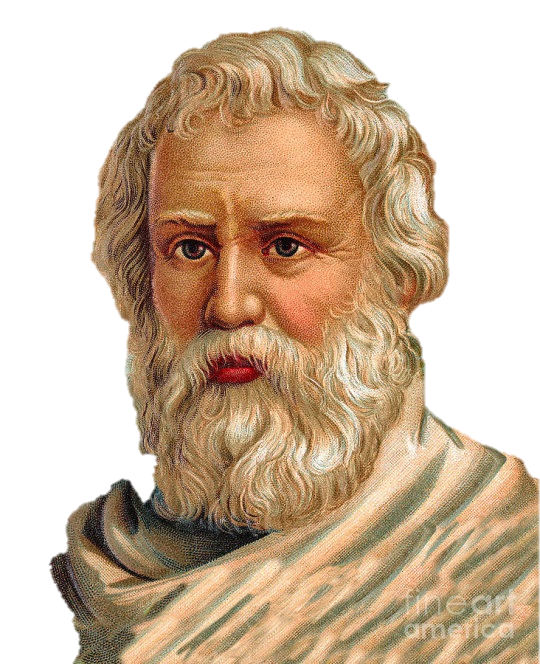 Верно! 
Ты большой молодец